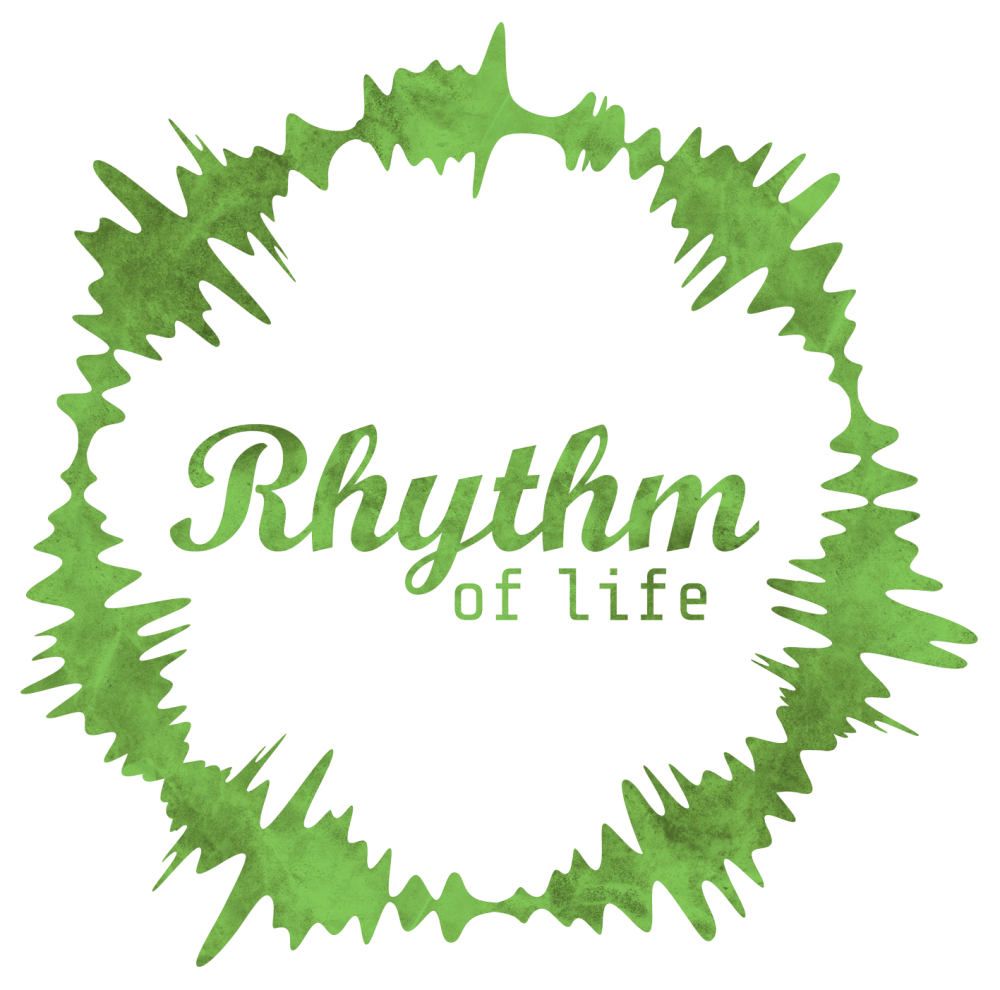 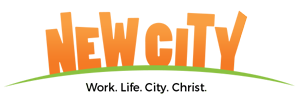 A New City talk series
Next Friday...
Time Wit
How we choose to live and work in this city as followers of Jesus Christ
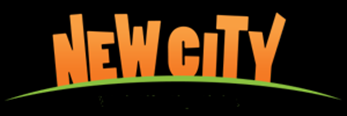 Work. Life. City. Christ.
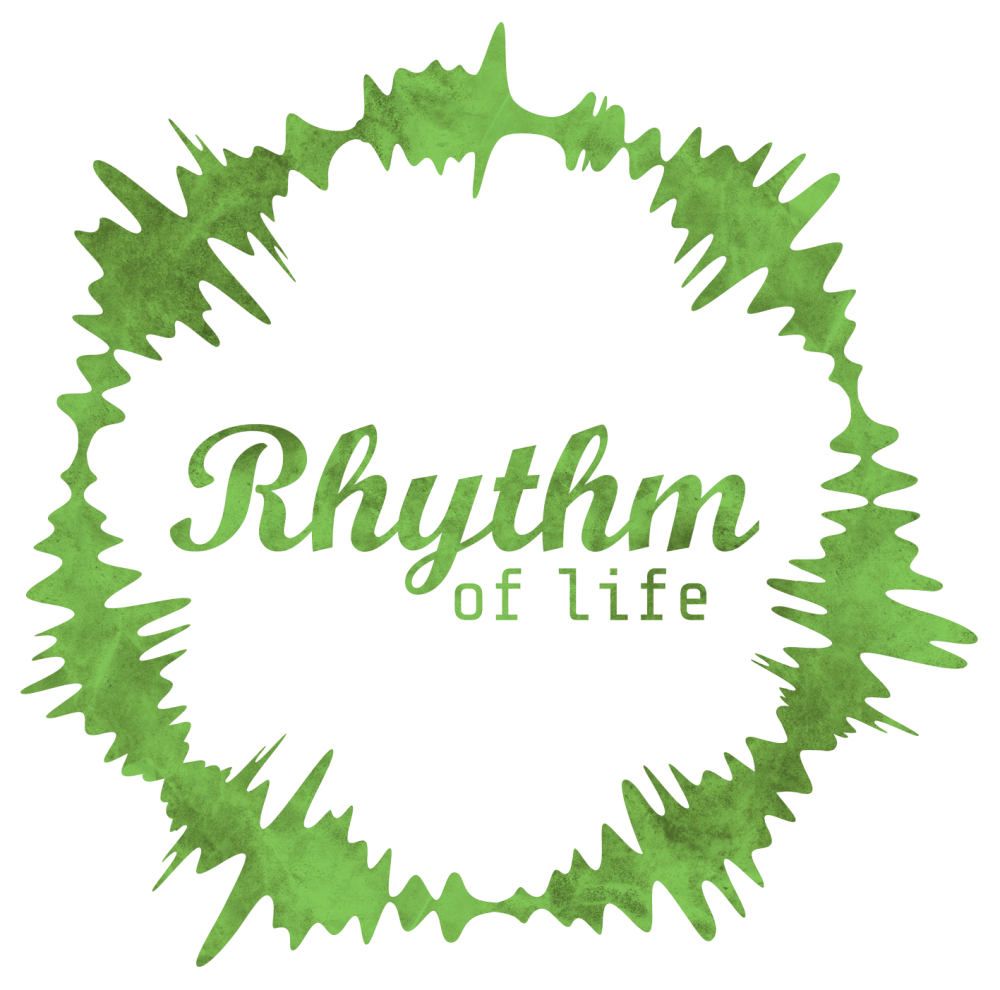 The Bread And 
The Cup
A New City talk series
A New City talk series
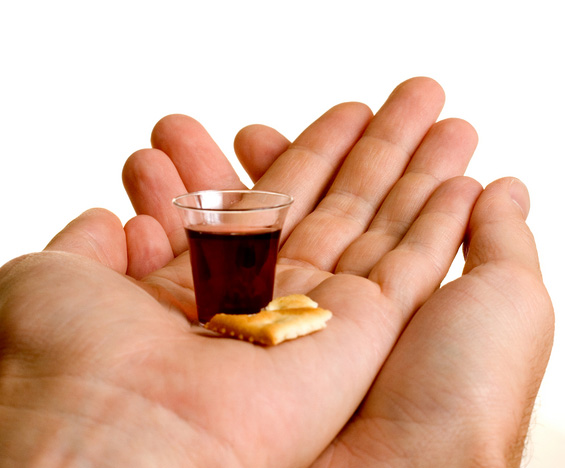 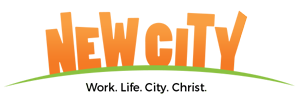 THIS TABLE HAS BEEN SET UP FOR THE FIRST TIME IN OUR FRIDAY MEETINGS

TWO EMBLEMS
__ BREAD THAT REPRESENTS THE BODY OF CHRIST THAT WAS BROKEN

BLOOD OF JESUS _ THAT WAS SHED FOR US

THOSE OF US WHO ARE FOLLOWERS OF JESUS WILL HAVVE AN OPPORTUNITY TO PARTICIPATE

IF YOU ARE NOT A FOLLOWER OF JESUS,  we are hoping we can help you understand why we do this

If this is your first time in church, I know that participating sounds odd

Give us an opportunity to explain

Perhaps you will appreciate it, perhaps you won't,either way we will still be friends.
Main Act – Communion
Luke 22: 14-20  When the hour came, Jesus and his apostles reclined at the table. 15 And he said to them, “I have eagerly desired to eat this Passover with you before I suffer. 16 For I tell you, I will not eat it again until it finds fulfillment in the kingdom of God.” 17 After taking the cup, Jesus  gave thanks and said, “Take this and divide it among you. 18 For I tell you I will not drink again from the fruit of the vine until the kingdom of God comes.” 19 And he took bread, gave thanks and broke it, and gave it to them, saying, “This is my body given for you; do this in remembrance of me.” 20 In the same way, after the supper he took the cup, saying, “This cup is the new covenant in my blood, which is poured out for you.
Jesus Christ is establishing a 
new covenant 
between God and us.

But what is 'new' about this covenant?
WHAT'S NEW?
Earlier, our relationship with God was based on our
      behaviour.

     Now, our relationship with God is based Jesus    Christ's behaviour!
Basically, what is happening here is that Jesus Christ is offering to become our substitute.

Poor illustration - batsman with a twisted ankle

Jesus Christ, as a substitute, does the running we are incapable of doing!

And the runs get credited to us. He does the batting and the running and the runs get credited to us.
As our substitute,

Jesus Christ lived the perfect life we should have lived, but couldn't. 

And because we couldn't, He died the death we deserved to die.
By participating in this bread and cup we are saying, yes Lord Jesus, I need you as my substitute before God!
John 6

53 Jesus said to them, “Very truly I tell you, unless you eat the flesh of the Son of Man and drink his blood, you have no life in you. 54 Whoever eats my flesh and drinks my blood has eternal life, and I will raise them up at the last day.
Do you need a substitute?
What I just shared is just one part of the meaning of this bread and cup!

There is a deeper meaning and significance to it.


CLICK


What Jesus did with his disciples is the main act in Luke 22.

There are also three sub acts in this chapter. To understand the full meaning and significance of the bread and the cup, we need to look at the three sub acts too.
One Main Act 
&
Three Sub Acts
Sub Act 1 - Betrayal
Luke 22: 1-6 - Now the Festival of Unleavened Bread, called the Passover, was approaching, 2 and the chief priests and the teachers of the law were looking for some way to get rid of Jesus, for they were afraid of the people. 3 Then Satan entered Judas, called Iscariot, one of the Twelve. 4 And Judas went to the chief priests and the officers of the temple guard and discussed with them how he might betray Jesus. 5 They were delighted and agreed to give him money. 6 He consented, and watched for an opportunity to hand Jesus over to them when no crowd was present.
What Judas did was shocking!

But what was his sin?

Lived with jesus, saw his compassion, saw his love, saw his holiness, saw his power, saw his beauty....and yet he said I would rather have 30 pieces of silver than have Jesus.

Judas said 30 pieces of silver is more precious to me, more valuable to me than Jesus.

This is judas' sin: Judas said I love these 30 pieces of silver so much that I am willing for Jesus to go to the cross so that I can have it.

This was his betrayal.

What about us? What is it the sinful indulgence we continue to cherish even if it means sending Jesus to the cross again and again?

Who sent Jesus to the cross? Was it Judas or was it us?

Every time we do something that is wrong or every time we don't do something we ought to be doing  - we are betraying Jesus. 

That is the first sub act.
Sub Act 2 - Denial
Luke 22: 54-62 - Then seizing him, they led him away and took him into the house of the high priest. Peter followed at a distance. 55 And when some there had kindled a fire in the middle of the courtyard and had sat down together, Peter sat down with them. 56 A servant girl saw him seated there in the firelight. She looked closely at him and said, “This man was with him.”57 But he denied it. “Woman, I don’t know him,” he said. 58 A little later someone else saw him and said, “You also are one of them.” “Man, I am not!” Peter replied. 59 About an hour later another asserted, “Certainly this fellow was with him, for he is a Galilean.” 60 Peter replied, “Man, I don’t know what you’re talking about!” Just as he was speaking, the rooster crowed. 61 The Lord turned and looked straight at Peter. Then Peter remembered the word the Lord had spoken to him: “Before the rooster crows today, you will disown me three times.” 62 And he went outside and wept bitterly.
Peter denied he knew Jesus in order  to save himself.
Peter denied he was a follower of Jesus In order to to save himself.

Jesus is going to the cross to save Peter, but Peter is denying Jesus to save himself.

Peter, who was so close to Jesus, Peter who knew Jesus so well, Peter, who stepped out of the boat and walked on water....the same Peter denied Jesus.

We deny Jesus too.
Every time, in my workplace, why I have an opportunity to talk about Jesus and I don't, that's when I deny Jesus.
I struggle with this folks. I want to be honest enough to admit it. I have had a few Jesus conversation in my office. But there are several times when I had the opportunity, but didn't take it. 

That's me denying Jesus, just like Peter did

Living and working in the city as followers, we will have many opportunities to share about Jesus! How we want o life life is share about Jesus at such opportunities.

Bring them to FRIDAY...

The third sub act.....
Sub Act 3 - Rivalry
Luke 22: 24–26:

	A dispute also arose among them as to which of them was considered to be greatest.
This is shockingly! Jesus is sitting with them...all melancholy...and saying this is his last meal with them before he goes to the cross, and the disciples are fighting about who is the greatest!

Rivalry!

Rivalry exists in every church. It exists in the heart of every human. We are no exception as a church. Each of us are no exception as individual. I am no exception as an individual.

I am spiritually more mature than her, In the church hierarchy, I am higher than him, I am more senior than her....I am a better singer, I am a better musician, I am a better preacher....I will be very surprised. If any of us don't have such thoughts.

I experience these vibes quite often. I experience these small little power struggles quite often.
A few church planters meet every quarter. Quite often we have confessed, that the success of another person does make us insecure!!!!! 

This is sinful. This is shameful! But yes, let me be honest and admit. I am learning to deal with it. 

Having confessed my own sin and my own struggle first, let me also say that I see these vibes quite often in New City. I am not saying this judgmentally or critically. I am saying this matter of factly, as one sinner confessing to another!

We are all sinful far more than we imagine!
Yes, I see these small little power struggles quite often in New City. Yes, I experience these small  power struggles quite often. Aji knows all about my struggles!
Jesus was willing to become lesser than what he was so that I could become more than what I am!
In the light of what Jesus has done for us, how we experience rivalry among us is sinful and shameful.

This is the third sub act....

 CLICK

betrayal, denial, rivalry
Main Act - Jesus offers his body and blood as the new covenant
Sub Act 1: Betrayal

Sub Act 2: Denial

Sub Act: Rivalry
This meaning of this bread and cup is best understood When seen in the context of these sub acts.


That was true of the disciples. It is true for us too.

Communion is best understood in the context of our own sub acts !
Why did Jesus present the main act of the bread and the cup in the context of these three side acts?
Jesus is doing something very interesting here....if you read this passage closely, you will REALISE Jesus is actually doing two things here...

First, he is establishing a new covenant.

Second, even as he is establishing the new covenant, He is also making a provision for regular covenant renewal!

CLICK!

Do this in rememberance of me is an exhortation to participate in the bread and the cup again and again and again!        The early church did that. We do it too!

Think about this carefully....even as he is establishing the new covenant, He is also making a provision for regular covenant renewal!

Why?
Imagine this. A couple is getting married at the altar.  The pastor finishes the ceremony and says you may kiss the bride.  The bride and groom turn around and start marching back. But the pastor says, hang on, please come next week to renew your marriage again!

Would the pastor say that? But, if the pastor does say that, what would the reason be?

The pastor would ask the couple to come back next week to renew the marriage, only if he knew that the couple would either forget their marriage or break it!

even as he is establishing the new covenant, He is also making a provision for regular covenant renewal!

Communion is covenant renewal!

If Jesus is making a provision to renew the covenant, even when he is establishing it, he knows that we will forget the covenant or break it!

God will never forget the new covenant made through the blood of Jesus. But we would. And we do.

May I urge you to consider the heart of the Father and the son?
I am going to try and paraphrase what Jesus is doing here in very simple words.

I am going to go and die a gruesome death on the cross. I am sinless. But iam going to take all your sin upon myself. When I take your sin upon myself on the cross, the father will see me and when my Father sees me like that, he won't love me as he always loved me. He will see me, and your sin that is upon me, with a holy anger and wrath and he will put out the fullness of His punishment for your sin upon me. I will take all that wrath and punishment fully upon me....till All wrath is lured out. Then I will die. Once justice is done, I will rise again.

This is how I will make a new covenant with you. But even as I get ready to all this, I know you will take me for granted. 

You will forget what I have done for you and continue to be bitter, a grey and envious of one another. You will break the covenant! You will sin  in ignorance and you will sin intentionally. You will love many things more than you love me. You will betray me. You will deny me. You will compete with each other. And you will do many many many more sins.

I know this is what you will do. But I will still love you with an everlasting love. Which is why I am giving you the communion as covenant renewal.
This is the heart of the father and the son.

This is the reason the main act of communion happened in the context of betrayal, denial and rivalry.

This is the reason the communion is given to us. That we migh renew this relationship with God despite our betrayal, denial and rivalry. Despite our million sins.
19 And he took bread, gave thanks and broke it, and gave it to them, saying, “This is my body given for you; do this in remembrance of me.” 20 In the same way, after the supper he took the cup, saying, “This cup is the new covenant in my blood, which is poured out for you.
19 Therefore, brothers and sisters, since we have confidence to enter the Most Holy Place by the blood of Jesus, 20 by a new and living way opened for us through the curtain, that is, his body, 21 and since we have a great priest over the house of God, 22 let us draw near to God with a sincere heart and with the full assurance that faith brings, having our hearts sprinkled to cleanse us from a guilty conscience and having our bodies washed with pure water. 23 Let us hold unswervingly to the hope we profess, for he who promised is faithful. 24 And let us consider how we may spur one another on toward love and good deeds, 25 not giving up meeting together, as some are in the habit of doing, but encouraging one another—and all the more as you see the Day approaching.
26 If we deliberately keep on sinning after we have received the knowledge of the truth, no sacrifice for sins is left, 27 but only a fearful expectation of judgment and of raging fire that will consume the enemies of God. 28 Anyone who rejected the law of Moses died without mercy on the testimony of two or three witnesses. 29 How much more severely do you think someone deserves to be punished who has trampled the Son of God underfoot, who has treated as an unholy thing the blood of the covenant that sanctified them, and who has insulted the Spirit of grace?